Классный час
 3в классе
учителя 1 квалификационной
категории
Газизовой Е.А.
Расшифруйте
Настроение
«Исключи лишнее»
Комплимент, анекдот, подарок, солнечная погода, канун каникул, новая игрушка, хорошая отметка, награждение грамотой, заболевание, победа в конкурсе, объявление о предстоящем походе.
«Исключи лишнее»
Комплимент, анекдот, подарок, солнечная погода, канун каникул, новая игрушка, хорошая отметка, награждение грамотой, заболевание, победа в конкурсе, объявление о предстоящем походе.
Подчеркните чувства, вызывающие положительные эмоции.
Страх, обида, восторг, восхищение, тревога, огорчение, досада, ужас, радость, боль, горе, жалость, зависть, месть, уверенность, ненависть, отчаяние, гордость, ликование, злость.
Подчеркните чувства, вызывающие положительные эмоции.
Страх, обида, восторг, восхищение, тревога, огорчение, досада, ужас, радость, боль, горе, жалость, зависть, месть, уверенность, ненависть, отчаяние, гордость, ликование, злость.
Советы
Потопать ногами.
Замесить тесто понарошку, раскатать его.
Высказать свои чувства.
Спеть добрую песенку, сплясать быстрый танец.
Смыть дурные чувства.
Надуть злостью шарик.
Составь пословицу
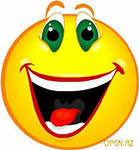 Твое настроение
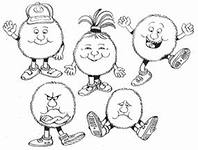 СПАСИБО!
ХОРОШЕГО НАСТРОЕНИЯ!
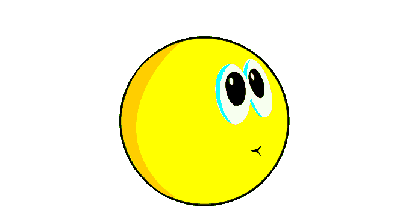